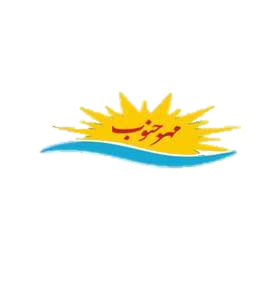 موسسه آنامیس مهرجنوب برگزار میکند
مشاوره پیش از ازدواج
موسسه آنامیس مهرجنوب									Anamisfile.ir
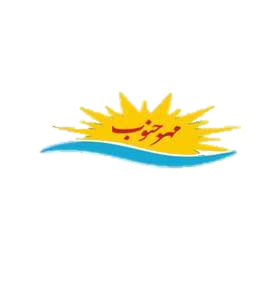 پروتکل درمان شناختي- رفتاري افسردگي
مراحل ازدواج
موسسه آنامیس مهرجنوب									Anamisfile.ir
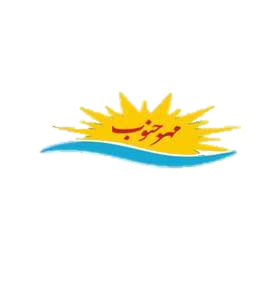 مراحل ازدواج
1-آشنایی 
2-خواستگاری3-نامزدی4-عقد
5-ازدواج
موسسه آنامیس مهرجنوب									Anamisfile.ir
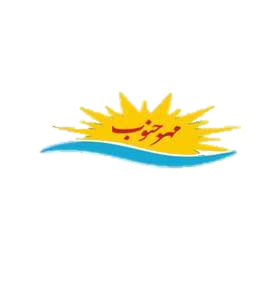 پروتکل درمان شناختي- رفتاري افسردگي
مرحله آشنایی
موسسه آنامیس مهرجنوب									Anamisfile.ir
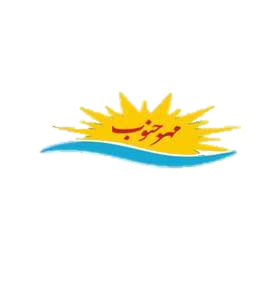 مهمترین شیوه های آشنایی:
1-محیط زندگی(همسایه بودن، محل کار، محل تحصیل)2-میهمانی ها ومراسم3-معرفی توسط دیگران(روش صافی)4-فضای مجازی 5-مراکز همسریابی6-آشنایی اتفاقی
موسسه آنامیس مهرجنوب									Anamisfile.ir
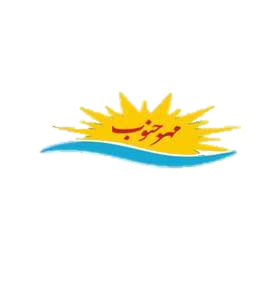 نشانه هایی که عملا داشتن نیت ازدواج را در آشنایی نشان می دهد:
فردی که قصد ازدواج دارد،دراین دوره:
1- تقاضای ارتباط جنسی نمی کند.2-ارتباطش را از خانواده مخفی نمی کند.3-زمان آشنایی رابیش از اندازه طولانی نمی کند.4-سعی دربدست آوردن اطلاعات داردوتنها به تبادل احساسات بسنده نمی کند.
موسسه آنامیس مهرجنوب									Anamisfile.ir
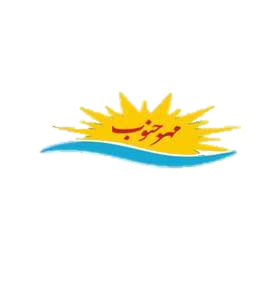 پروتکل درمان شناختي- رفتاري افسردگي
عوامل موثر در آشنایی
موسسه آنامیس مهرجنوب									Anamisfile.ir
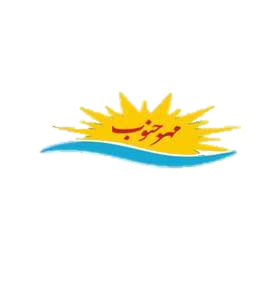 جذابیت
جذابیت اولین عنصر محرک در آشنایی استبر اساس مطالعات در33 فرهنگ:
در مردان 1- ظاهر فیزیکی 2- دور نمای مالی 3-سخت کوشی 
برای زنان جذاب بوده است
موسسه آنامیس مهرجنوب									Anamisfile.ir
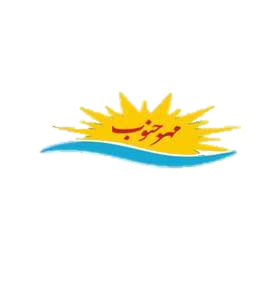 منابع جذابیت
1-جذابیت ظاهری2-جذابیت شخصیتی3-شباهتهای طرفین4-تضادها وتفاوتهای طرفین
موسسه آنامیس مهرجنوب									Anamisfile.ir
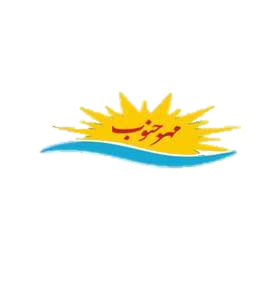 نظریه های آشنایی
موسسه آنامیس مهرجنوب									Anamisfile.ir
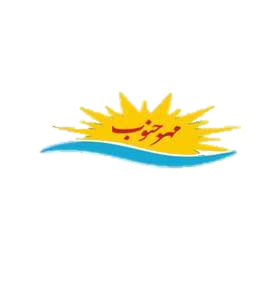 نظریه های آشنایی
1-نظریه همسان همسری2-نظریه نا همسان همسری3-نظریه صافی
موسسه آنامیس مهرجنوب									Anamisfile.ir
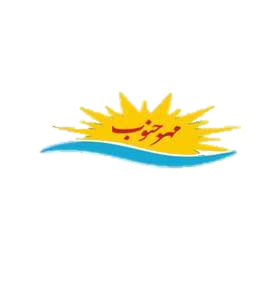 فواید آشنایی
1-باعث می شود تا گستره ی تفاوتها را مشاهده کنیم.2-به فرد کمک میکند تا خودرا بهتر بشناسد.3-می فهمیم از چه اموری خوش مان می آید و از چه اموری  بدمان می آید.4-به ما در یادگیری مهارتهای ارتباطی کمک می کند.
موسسه آنامیس مهرجنوب									Anamisfile.ir
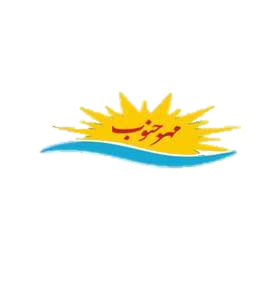 محدودیت های آشنایی
1-هردو نفرسعی درنشان دادن جنبه های مثبت هستند.2-باعث دور شدن از دوستان وفعالیت های روزمره میشود.3-کوتاهی در مواجهه با موضوعات ومسایل مشترک در زمان آشنایی.4-آشنایی بدون حد و مرز،آمادگی هر دونفر برای ازدواج راتضعیف می کند.
موسسه آنامیس مهرجنوب									Anamisfile.ir
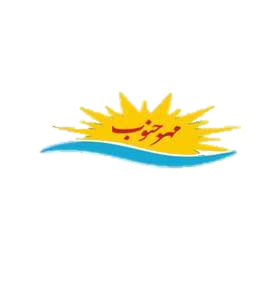 10  اشتباه در فرآیند آشنایی
موسسه آنامیس مهرجنوب									Anamisfile.ir
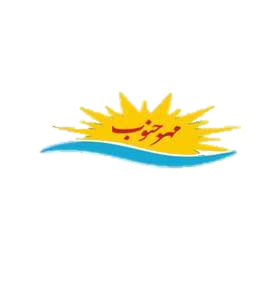 10  اشتباه در فرآیند آشنایی
1- سوالات کافی نمی پرسند.2- نشانه های هشدار دهنده را نادیده می گیرند.3- عجولانه و زود هنگام سازش می کنند.
موسسه آنامیس مهرجنوب									Anamisfile.ir
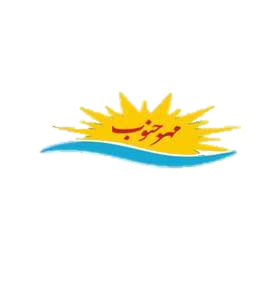 10  اشتباه در فرآیند آشنایی
4- تسلیم نیازجنسی می شوند.5- تسلیم زرق و برق های مادی وظاهری می شوند.6- تعهد را مقدم بر تفاهم می دانند.7- تردیدهای خود را نادیده می گیرند.
موسسه آنامیس مهرجنوب									Anamisfile.ir
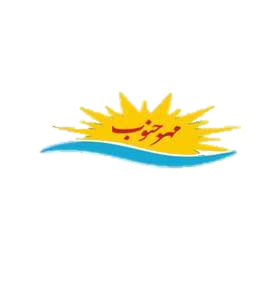 10  اشتباه در فرآیند آشنایی
8- تفاهم را بر علاقه مقدم می دانند.9- باور به اینکه او را تغییر خواهیم داد.10- باور به اینکه پس از ازدواج مشکلات کم می شود.
موسسه آنامیس مهرجنوب									Anamisfile.ir
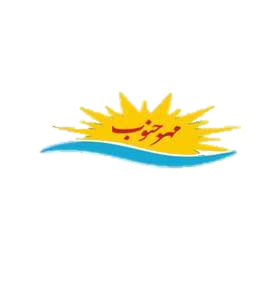 آشنایی با خانواده
موسسه آنامیس مهرجنوب									Anamisfile.ir
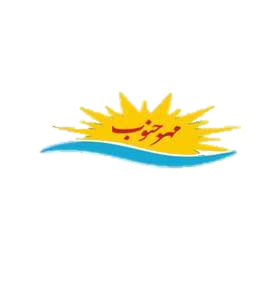 آشنایی با خانواده
-یکی از راههای شناسایی فرد مقابل،شناخت خانواده اوست.-نتایج بدست آمده از  5174  زوج نشان داد که: *زمانیکه هم والدین پسر و دخترناخشنود بودند،حدود88درصدرضایت کمی داشتند. *در صورتیکه یکی از والدین نا خشنود از ازدواج فرزندشون بودند،73درصد رضایت کم  داشتند. * در صورتیکه هردوی والدین راضی باشند 58 درصد ناراضی از وضعیت ارتباطی در زوجین مشاهده می گردد.
موسسه آنامیس مهرجنوب									Anamisfile.ir
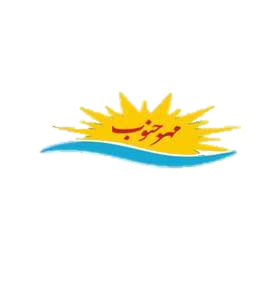 روش گفتگو در آشنایی
1-روش مصاحبه(یک طرفه)2-روش خودافشایی(دوطرفه)
موسسه آنامیس مهرجنوب									Anamisfile.ir
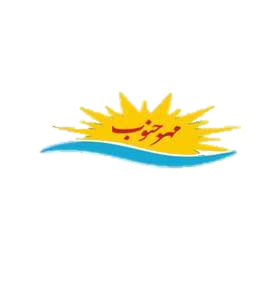 موضوعات گفتگوی قبل از ازدواج
1-سرگرمی ها وعلایق2-باورها و ارزشهای دینی3-باورها واصول اخلاقی3-دوستان
موسسه آنامیس مهرجنوب									Anamisfile.ir
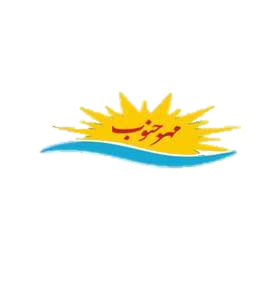 موضوعات گفتگوی قبل از ازدواج
4-اهداف،رشدوپیشرفت شخصی6-خویشاوندان7-رابطه ی صمیمانه باهمسر8-رابطه باخانواده خود
موسسه آنامیس مهرجنوب									Anamisfile.ir
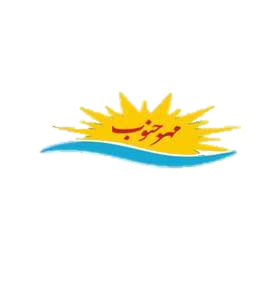 موضوعات گفتگوی قبل از ازدواج
9-رابطه با خانواده همسر10-حل اختلاف11-پول ومسایل مالی12-خواسته ها وتوقعات
موسسه آنامیس مهرجنوب									Anamisfile.ir
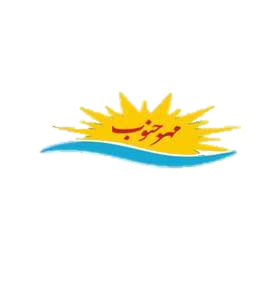 موضوعات گفتگوی قبل از ازدواج
13-رویارویی با هیجان14-وظایف زن ومرد درخانواده15-فرزند وتربیت16-موضوعات جنسی
موسسه آنامیس مهرجنوب									Anamisfile.ir
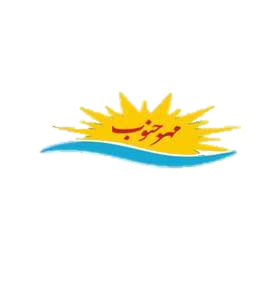 تست تفاهم
موسسه آنامیس مهرجنوب									Anamisfile.ir
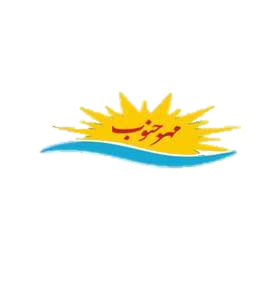 تست تفاهم
-هر فرد باید برای خودش این تست را بسازد.-باید در مورد هر یک از موضوعات،فهرستی از امیال و آرزوهای خود را در باره همسر آینده تان بنویسید.-خصوصیت مطلوب برای همسر آینده تان را به صورت یک جمله خبری بنویسید.-تعداد خواسته ها در باره هر کدام از موضوعات باید با هم برابر باشند.
موسسه آنامیس مهرجنوب									Anamisfile.ir
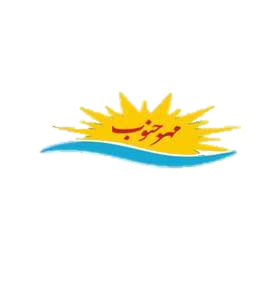 تست تفاهم
-به هر خواسته بر اساس مقیاس لیکرت ( کاملا،زیاد،تقریبا،کم،به ندرت آن خصوصیت را دارد) به ترتیب 5،4،3،2،1 امتیاز بدهید.-جمع امتیازات هر موضوع رابه بالاترین امتیاز آن موضوع تقسیم نموده ودر عدد 100 ضرب نموده تا درصد تفاهم آن موضوع بدست آید.
موسسه آنامیس مهرجنوب									Anamisfile.ir
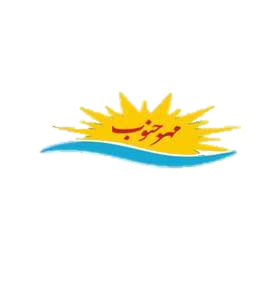 تست تفاهم
-در مورد تمام موضوعات،نمره تفاهم ودرصد تفاهم را بدست آورید.-برای محاسبه تفاهم کلی ،درصد تفاهم رادرهر موضوع بدست آورده وسپس میانگین آنها را بدست آورید.
موسسه آنامیس مهرجنوب									Anamisfile.ir
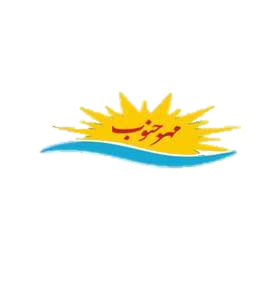 نشانه های هشدار دهنده
موسسه آنامیس مهرجنوب									Anamisfile.ir
مشکل نهایی
نشانه های هشداردهنده
1-با این کار دارد مساله ای جدی را پنهان می کند.
1-ازصحبت کردن در مورد گذشته خود اجتناب می کند.
2-با صمیمی شدن مشکل دارد،خشم سرکوب شده خود را ممکنه روی شما فرافکن کند.
2-جزئیات سوابق خانوادگی اش را فاش نمی کند.
3-قادر نخواهد بود به شما قول ازدواج بدهدوممکن است به نامزد قبلی برگردد.
3-همچنان با نامزدقبلی تماس دارد
4-بسیار مطیع اعضای خانواده خود است.
4-قادر نخواهد بود که جای شما را درخانواده باز کند،وطرف شما را نخواهد گرفت.
5-این امکان وجود دارد که معتاد باشد،گرچه او این کار را انکار می کند.
5-سوء مصرف مواد داشته وبدون پهن کردن بساط قادر نیست درکنار دیگران باشد.
6-روی شما احساس مالکیت شدید داشته ودرضمن بسیار حسود باشد.وبرای شما آزادی قائل نمی باشد.
6-بی نهایت سفت ودقیق بوده ومرتبا عشق،محبت وهدایای بسیار به شما می دهد.
7-مراقب خیانتهای احتمالی از جانب او باشید.این افراد هرگز به شما احساس امنیت نمی دهند.
7-لاس زدن های مکرر،چشم چرانی،نیاز شدید به توجه از جانب دیگران.
9-نفر بعدی شما هستید.مسئولیت سهم خود در بوجود آوردن مشکلات را نمی پذیرد.وهمیشه از دست شما عصبانی خواهد بود.
8-نسبت به نامزد قبلی بسیار عصبانی بوده ومدام او را مقصر مشکلاتش می داند.